Unit 16Body parts
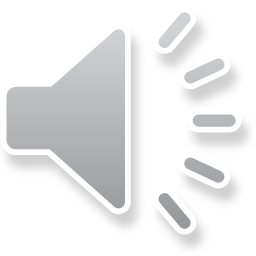 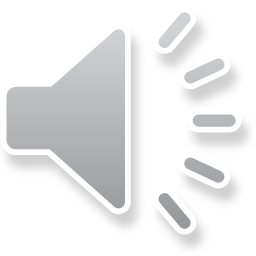 Listen and repeat:Άκου και πες:
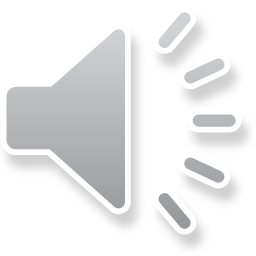 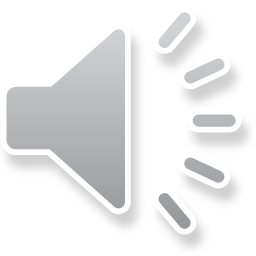 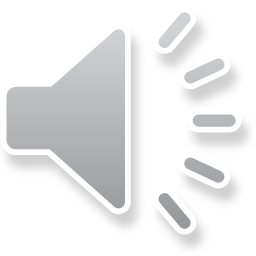 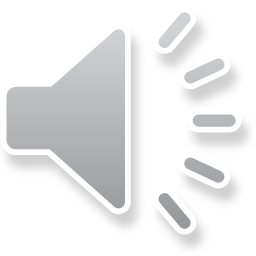 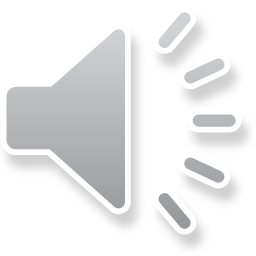 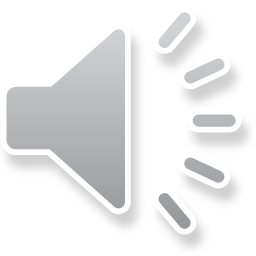 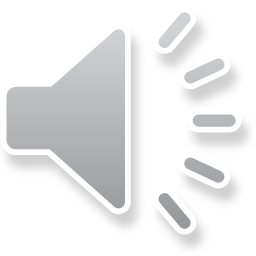 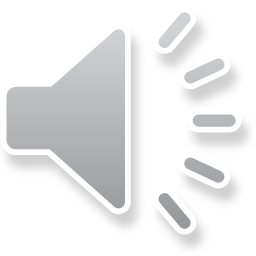 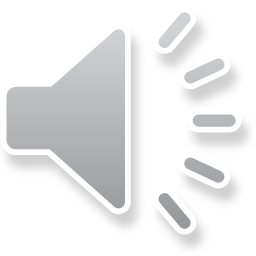 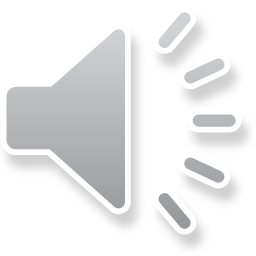 Write the missing letters in the boxes to complete the body parts vocabulary:Γράψε τα γράμματα που λείπουν για να συμπληρώσεις τα μέρη του σώματος:
Complete the crossword puzzle:Συμπλήρωσε το σταυρόλεξο:
He/she/it has got …
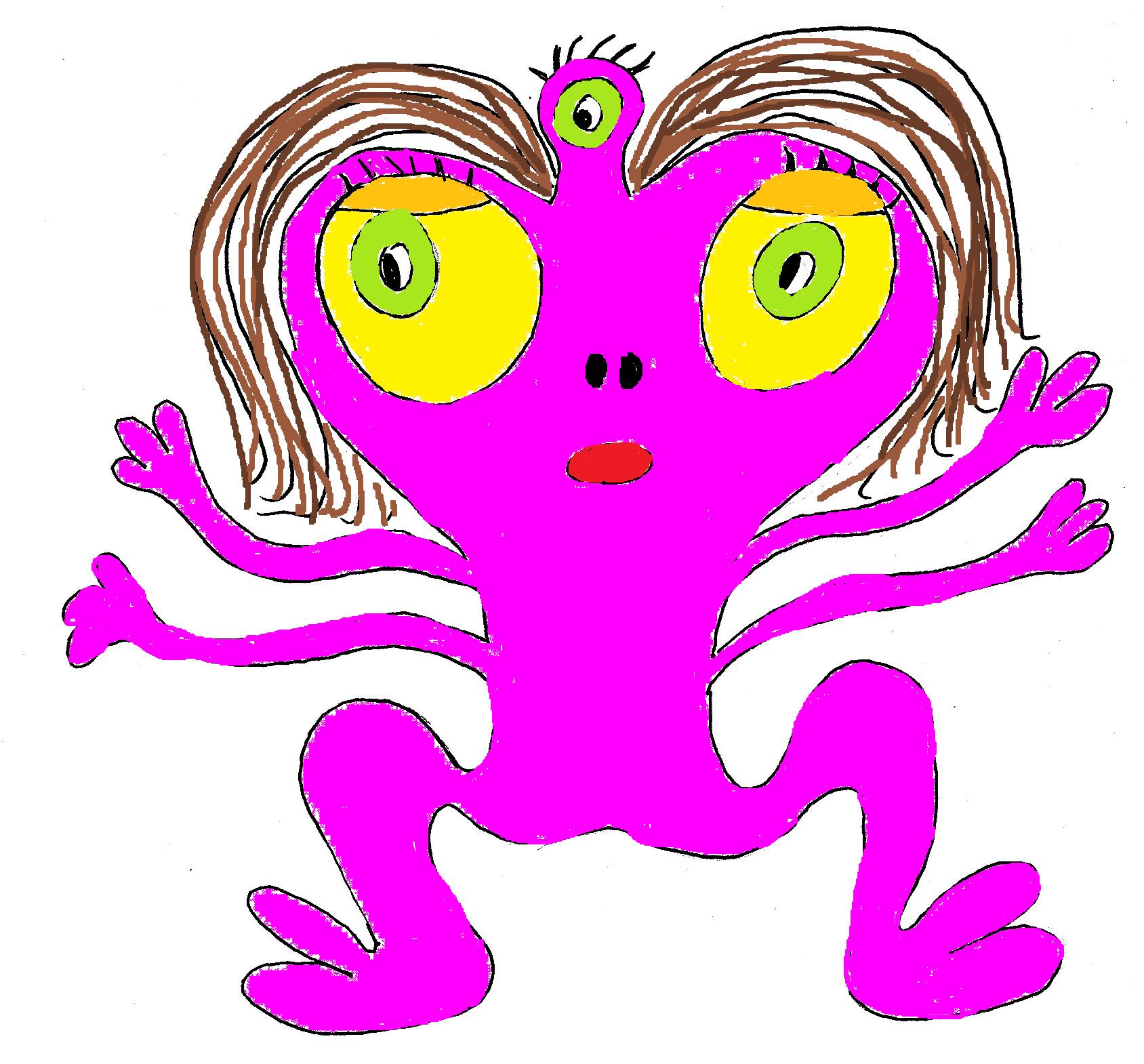 She’s got 4 arms.
She’s got two legs.
She’s got three eyes.
She’s got a nose.
She’s got four toes.
Do the same with this monster:
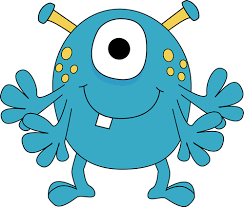 He’s got …
Do the same with this monster:
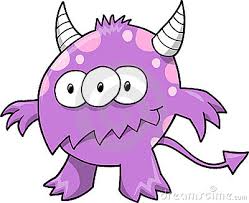 It’s got …
has got or hasn’t got